“Extensiones de Vídeo”
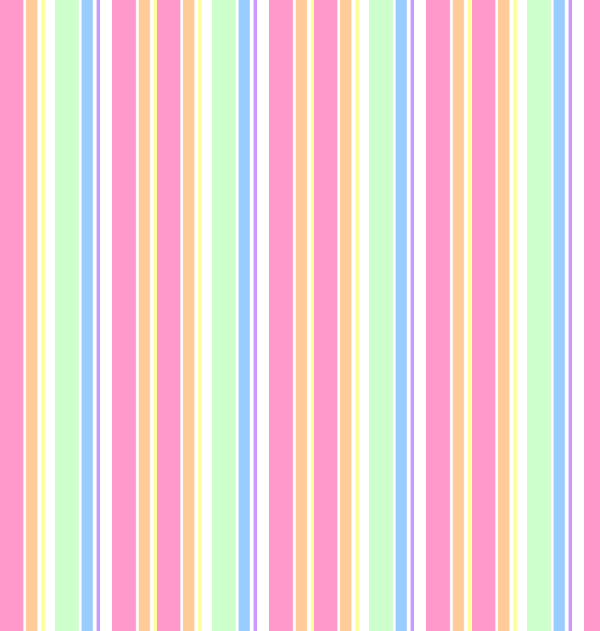 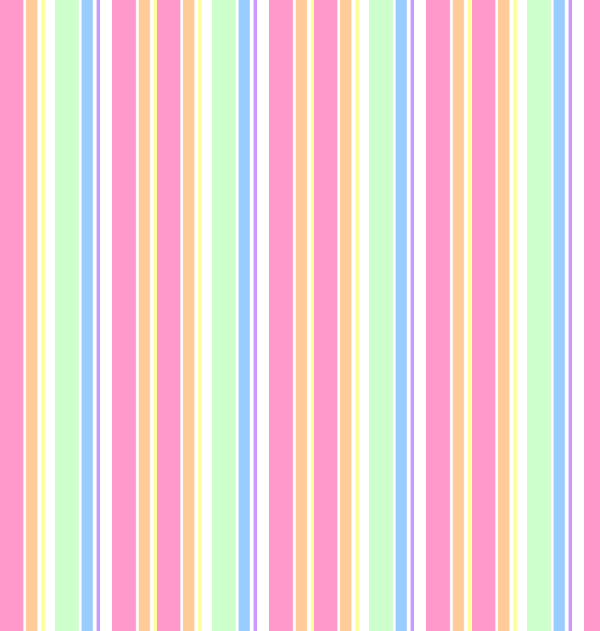 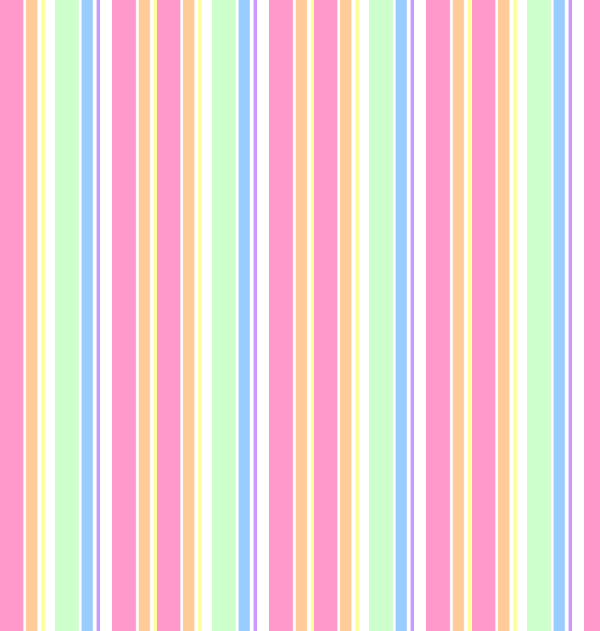 Alondra Abigail Altamirano Torres 2º D     N.L.2
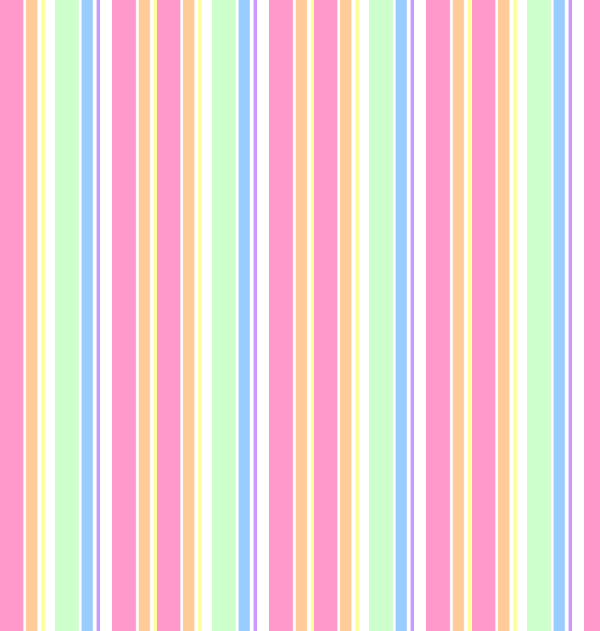 3GP                    AVI
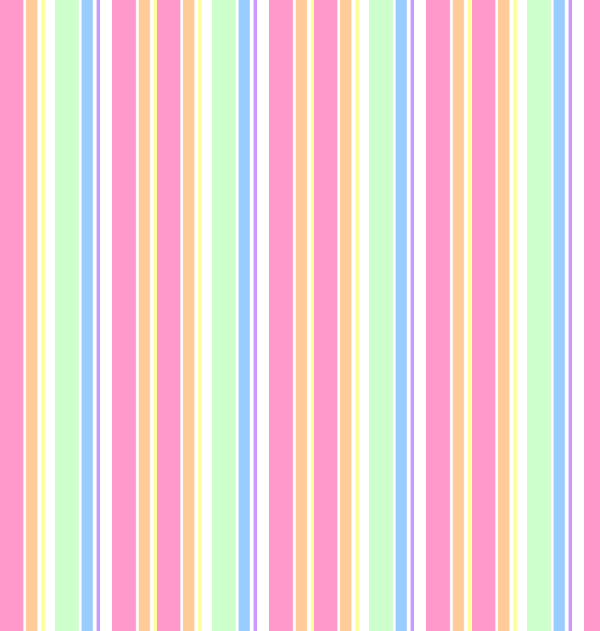 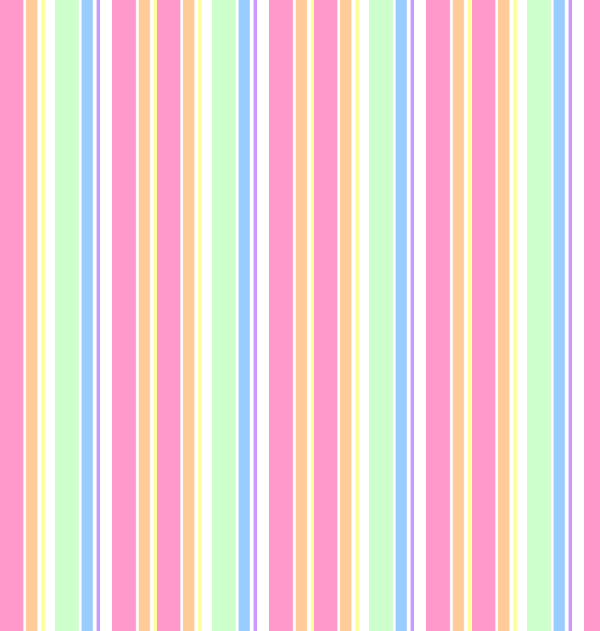 DIVX                    FLV
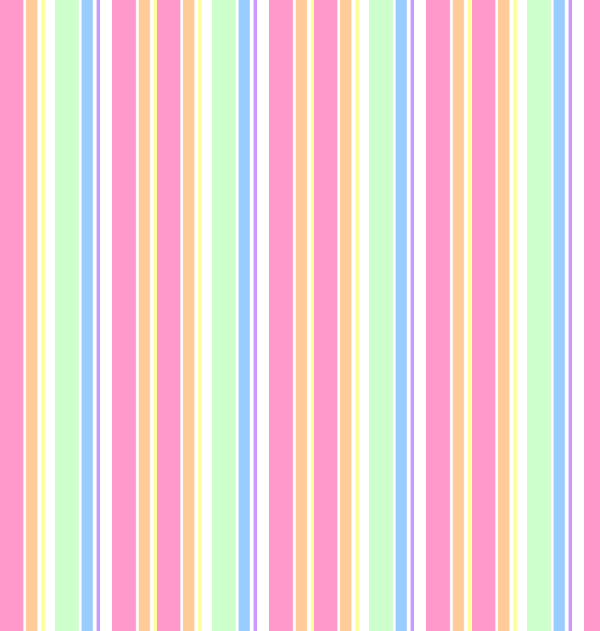 M4V                   MKV
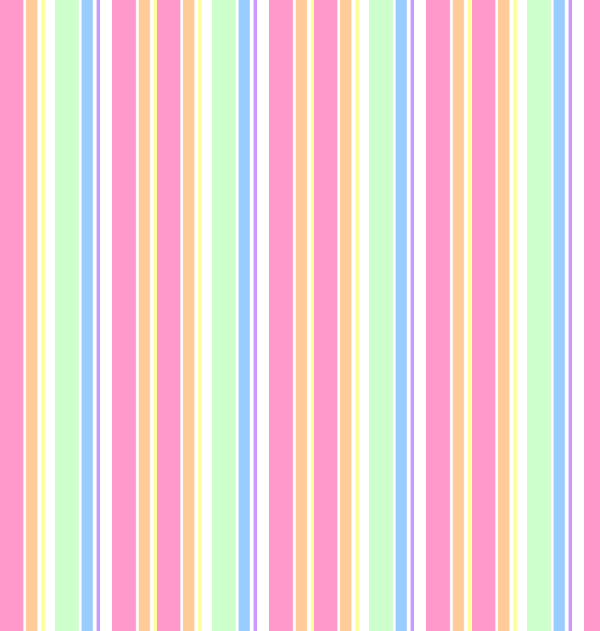 MOV                  MP4
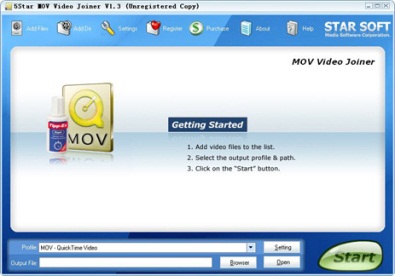 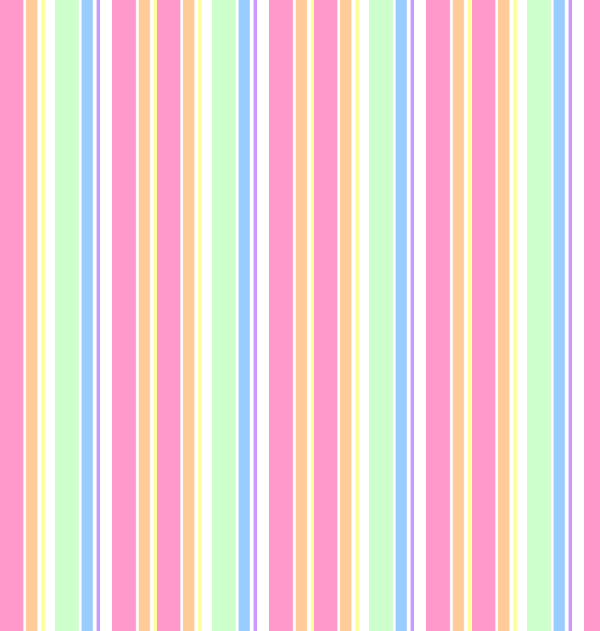 MPG                    OGM
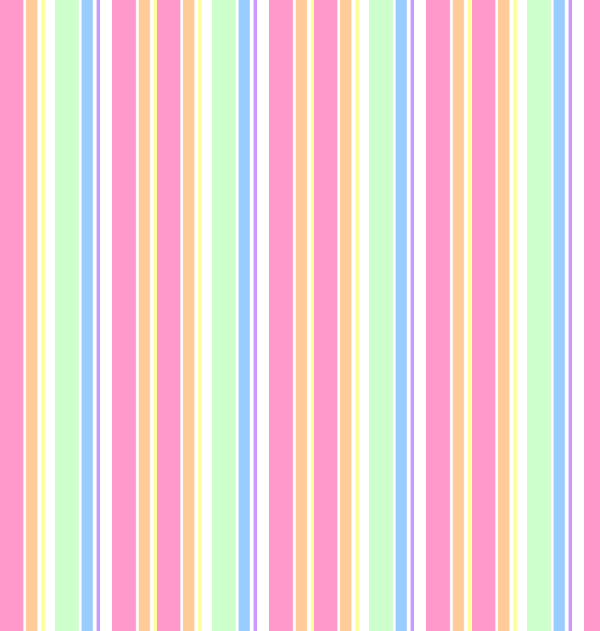 RM                   VOB
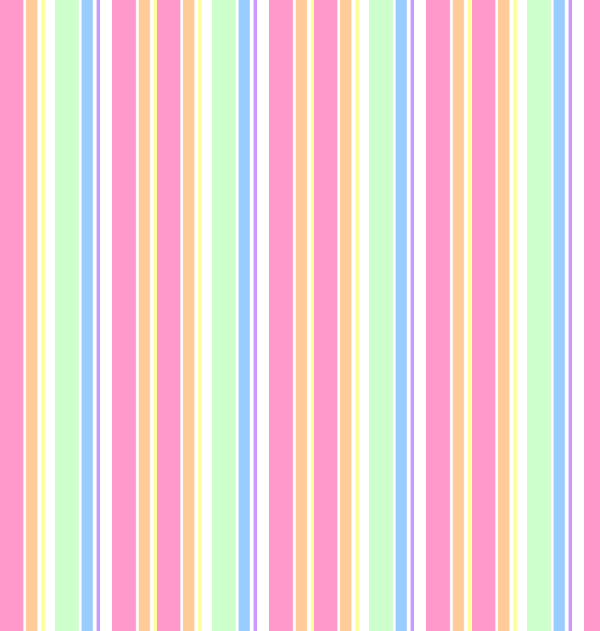 WMV